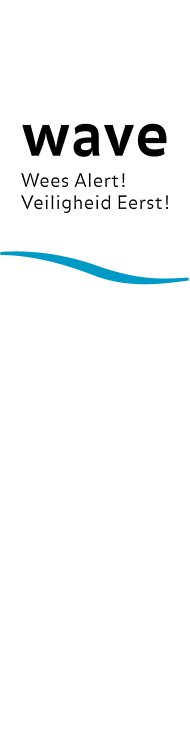 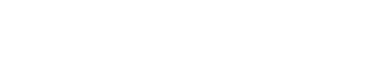 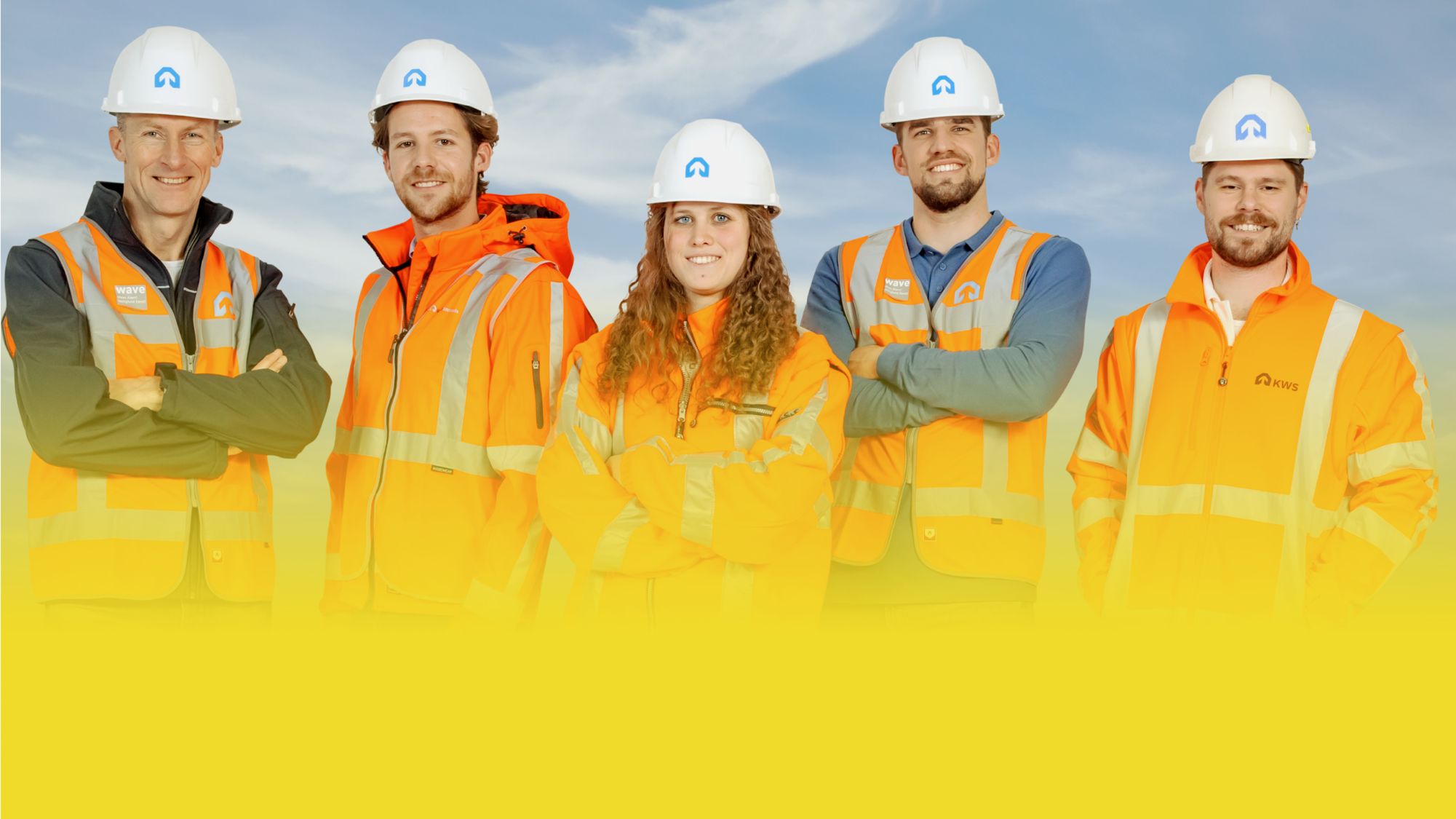 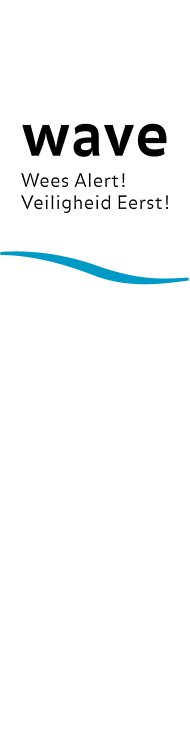 От бинго! Злополука, до:
РАБОТЕЙКИ БЕЗОПАСНО ЗАЕДНО, МОЖЕТЕ ДА ПРОМЕНИТЕ НЕЩАТА
Бинго! Сега мога да променя нещата
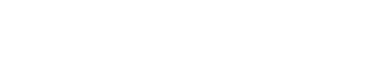 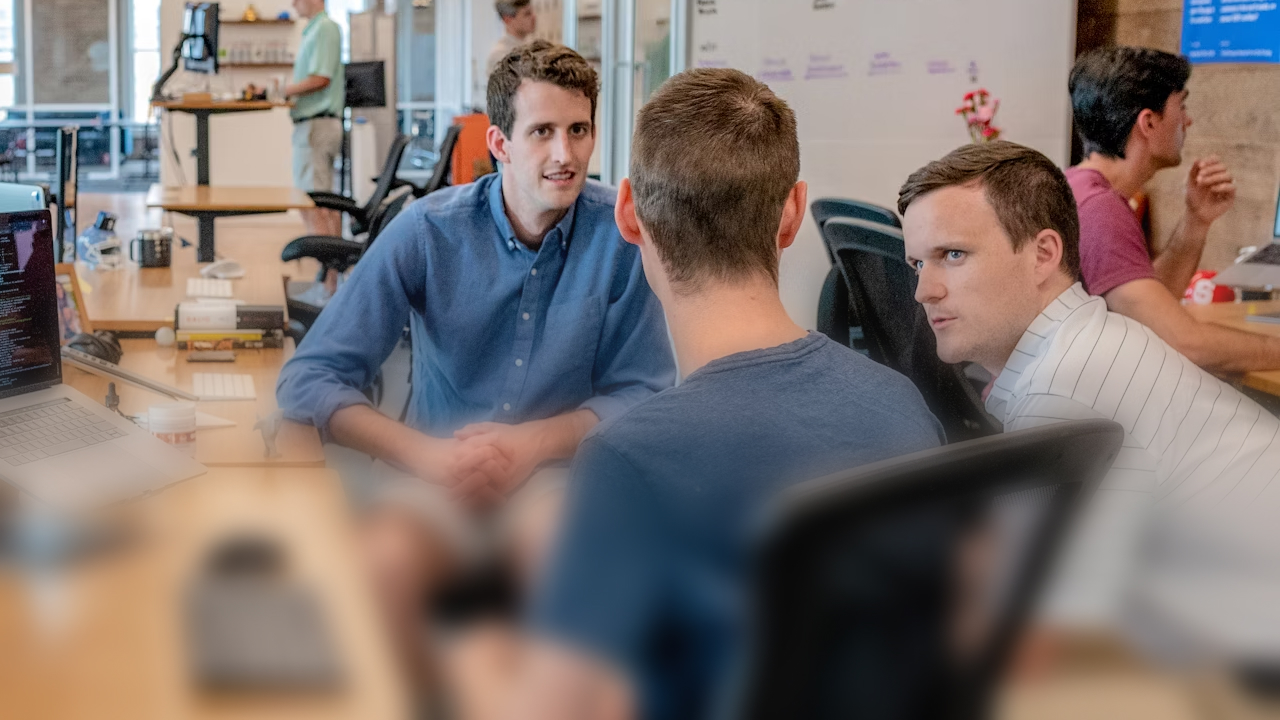 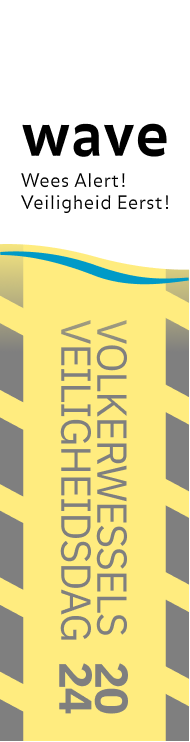 Ценността WAVE: Уважение
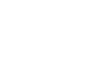 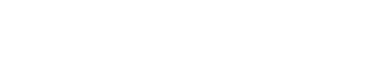 Get your 
bingo card ready!
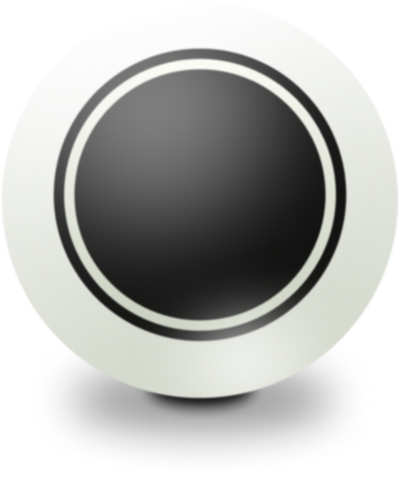 12
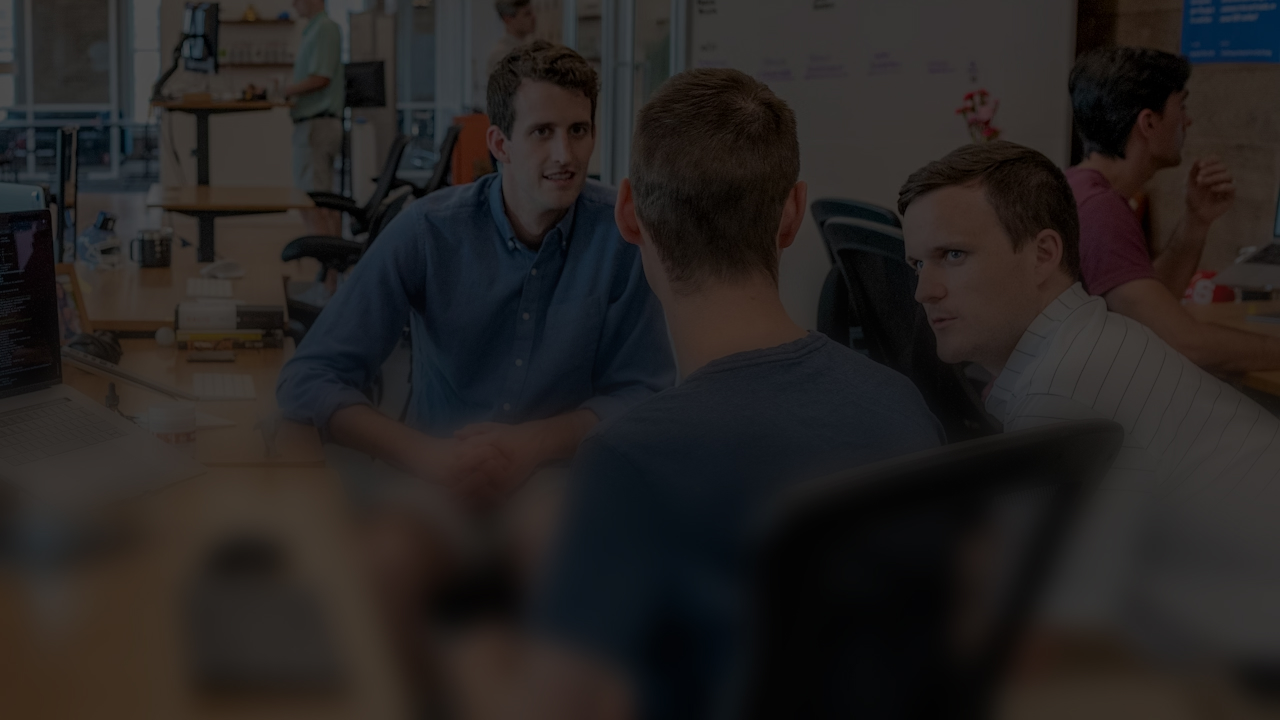 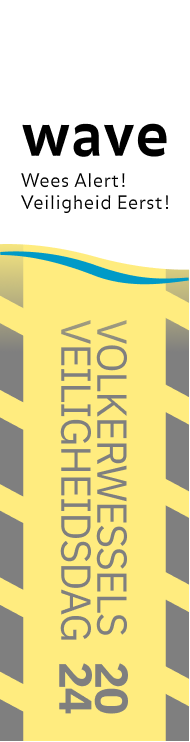 Как бихте искали другите да се противопоставят на Вашето опасно поведение? Моля, обяснете или покажете какво имате предвид
Въпрос
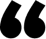 Ценността WAVE: Уважение
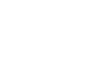 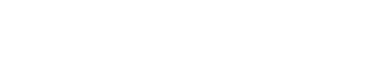 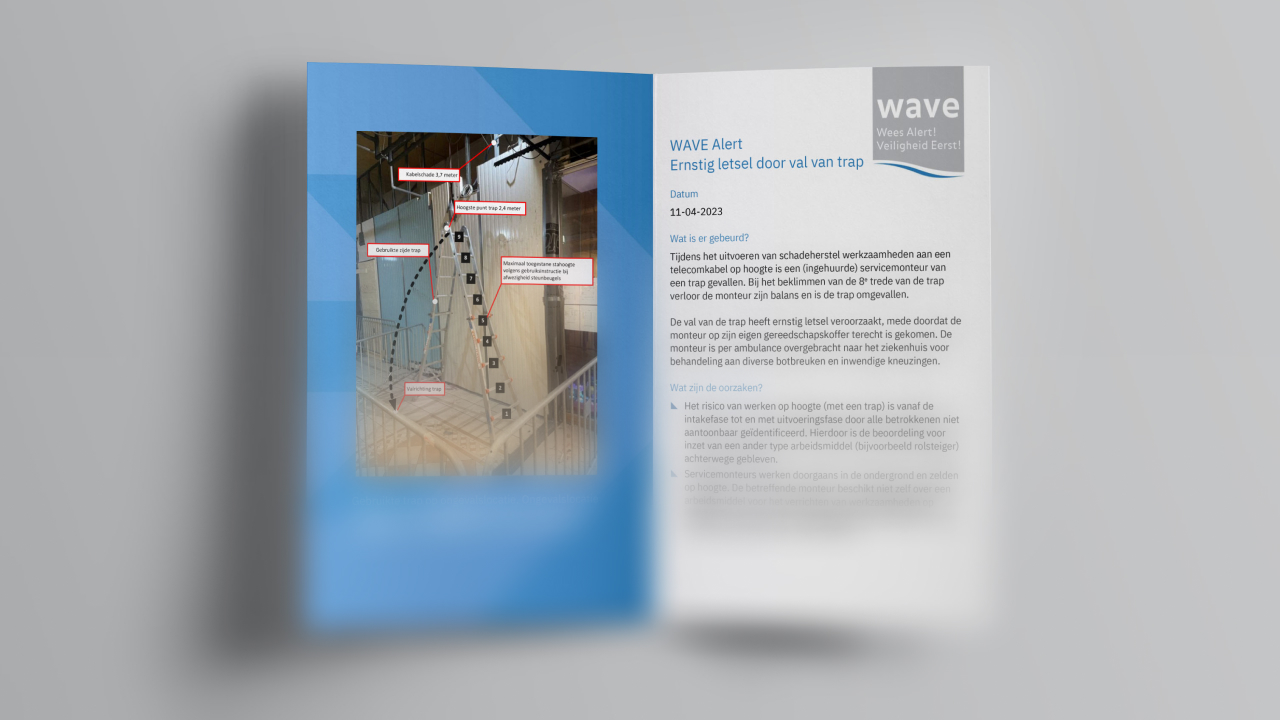 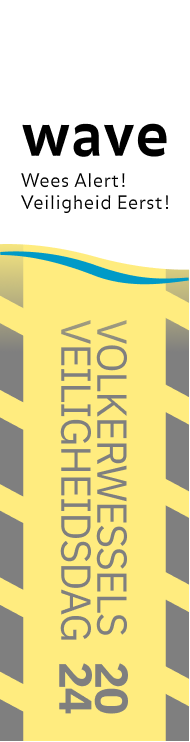 Ценността WAVE: Желание за учене
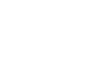 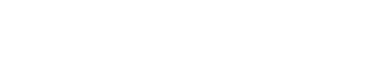 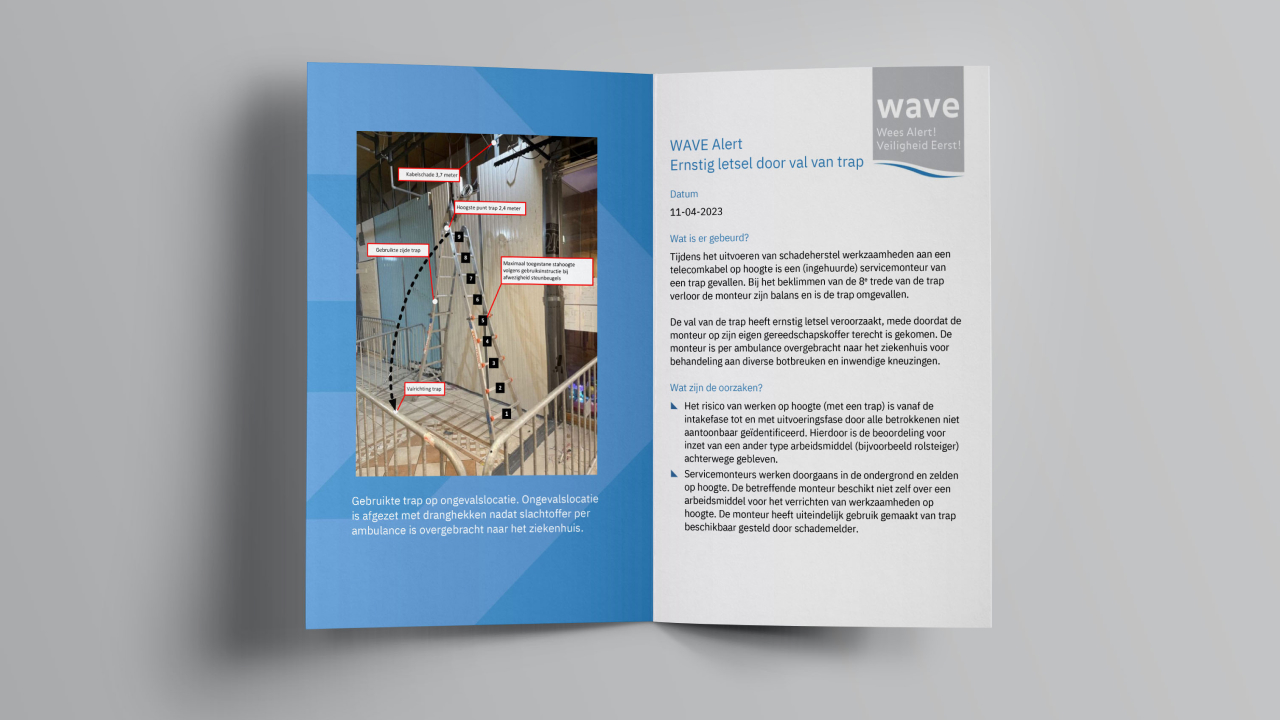 Get your 
bingo card ready!
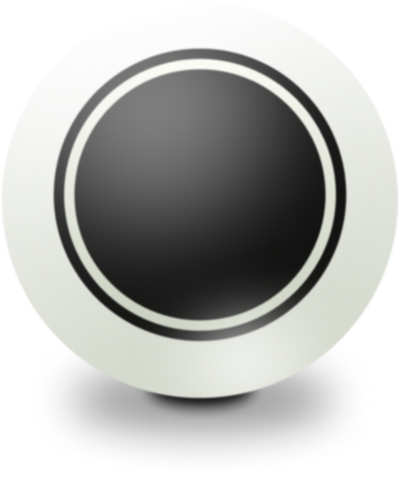 4
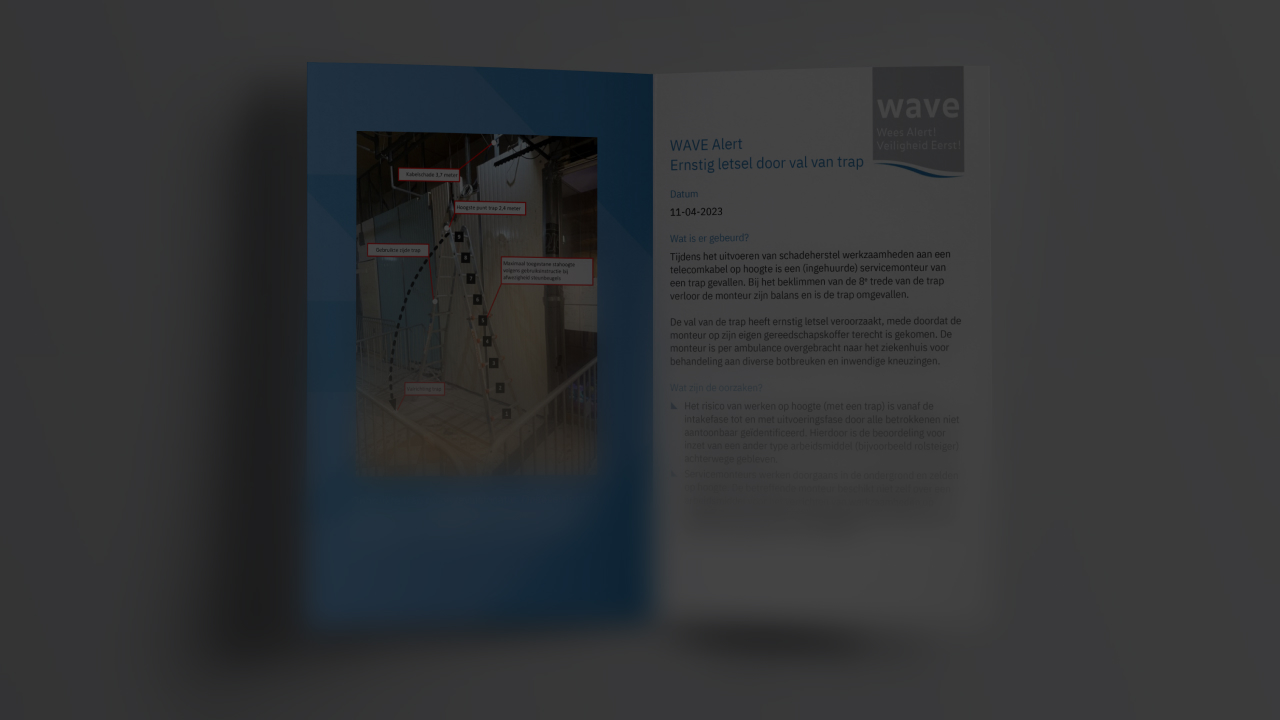 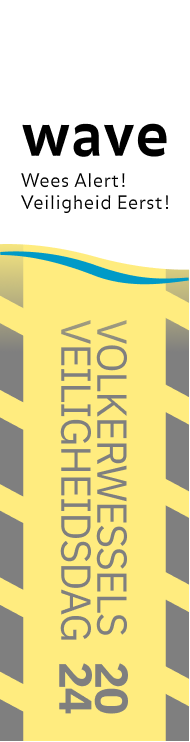 Беше на косъм! Можехте просто да се отдръпнете от пътя и да избегнете злополука. Освен това знаете точно какво сте могли да направите по различен начин, за да се извърши безопасно работата или тя да стане по-безопасна за в бъдеще. Колегите Ви не са видели и чули нищо.

Разказвате ли на колегите си какво се е случило? Защо или защо не?
Дилема
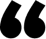 Ценността WAVE: Желание за учене
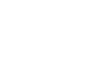 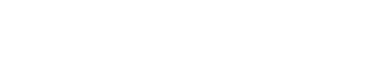 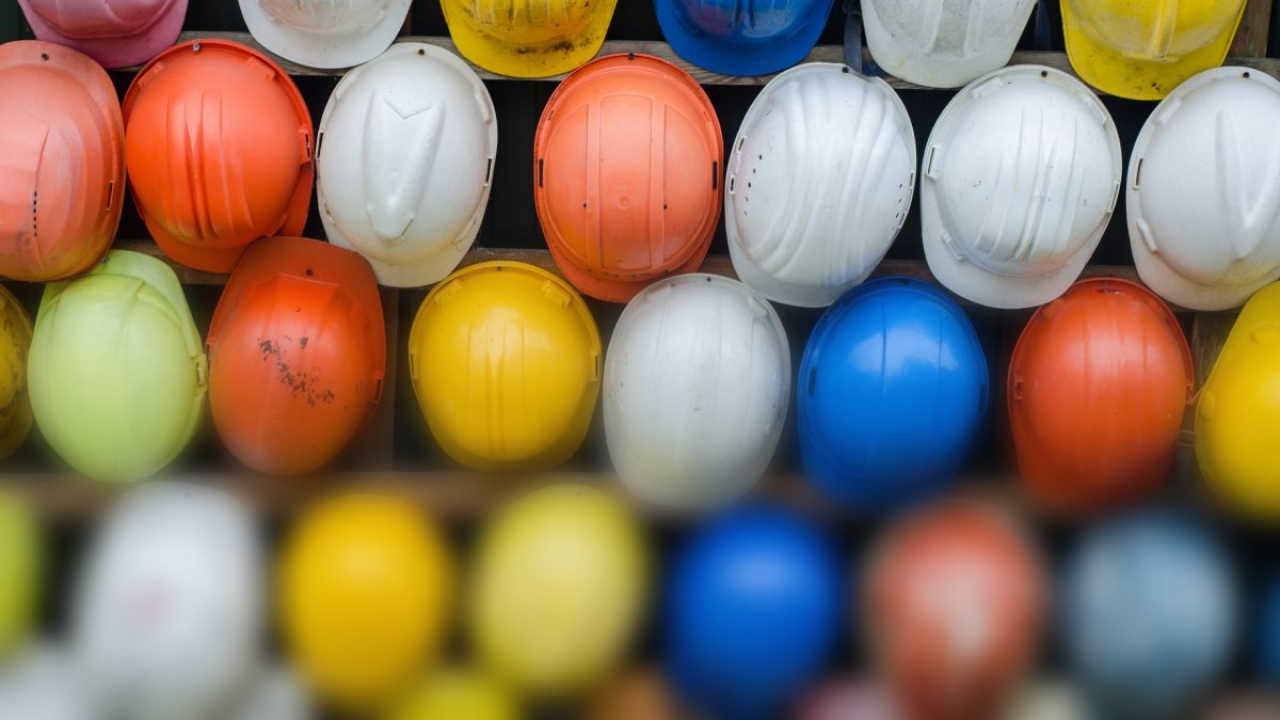 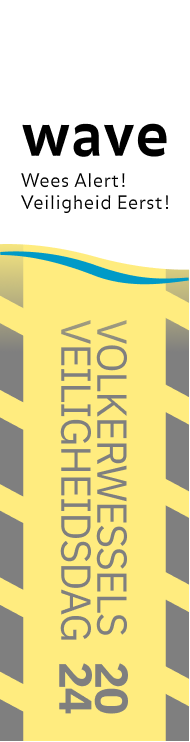 Ценността WAVE: Последователност
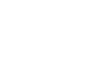 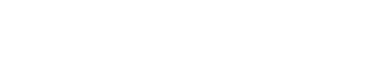 Get your 
bingo card ready!
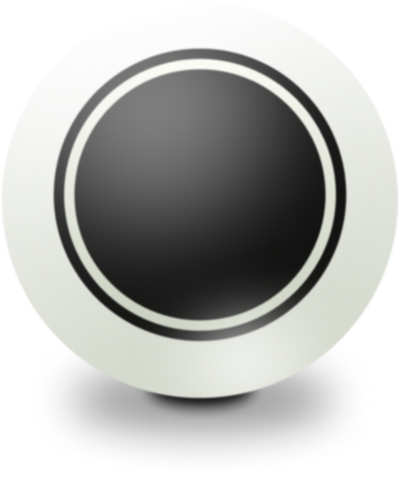 6
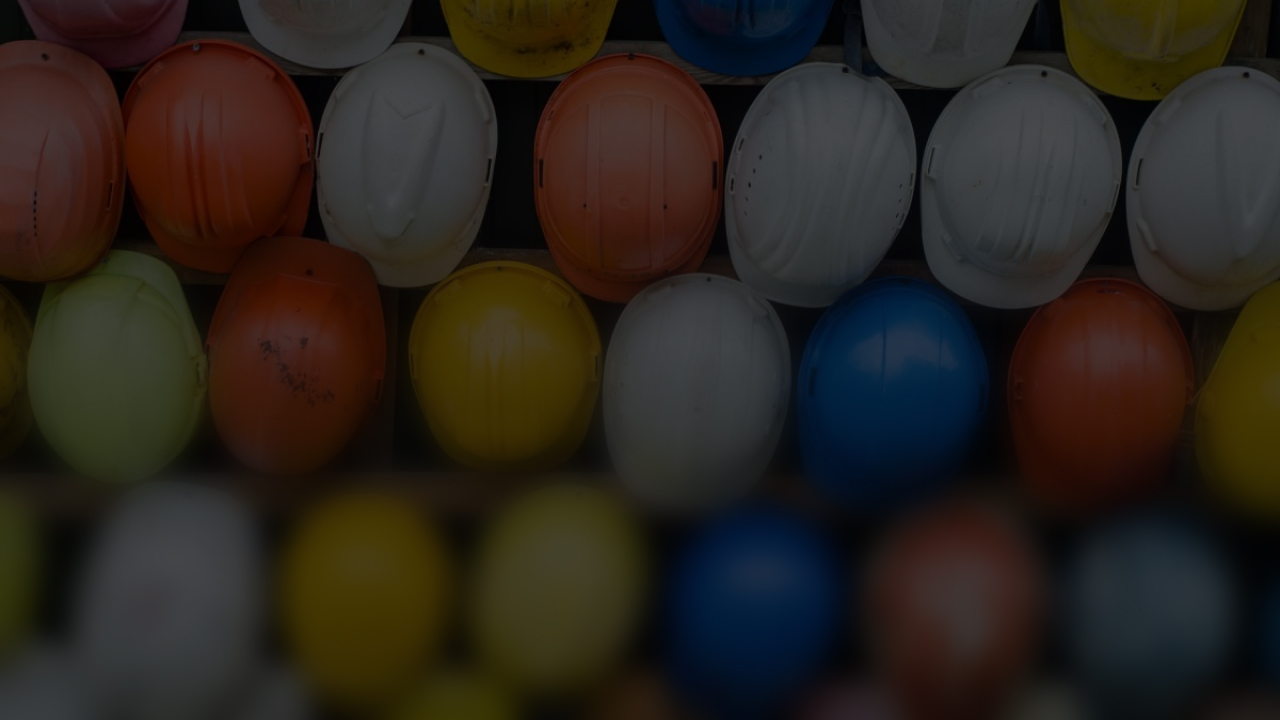 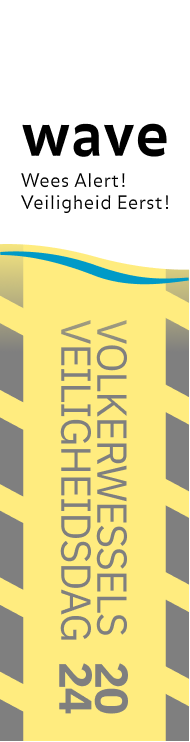 Точно преди края на работата багерът се поврежда. Багерът е важна част от оборудването за завършване на работата навреме. Ремонтът ще отнеме няколко дни и има опасност предаването да не се извърши в срок. 

Попадали ли сте в подобна ситуация и как постъпихте?
Дилема
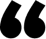 Ценността WAVE: Последователност
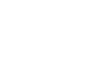 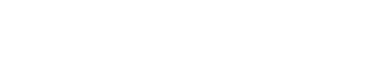 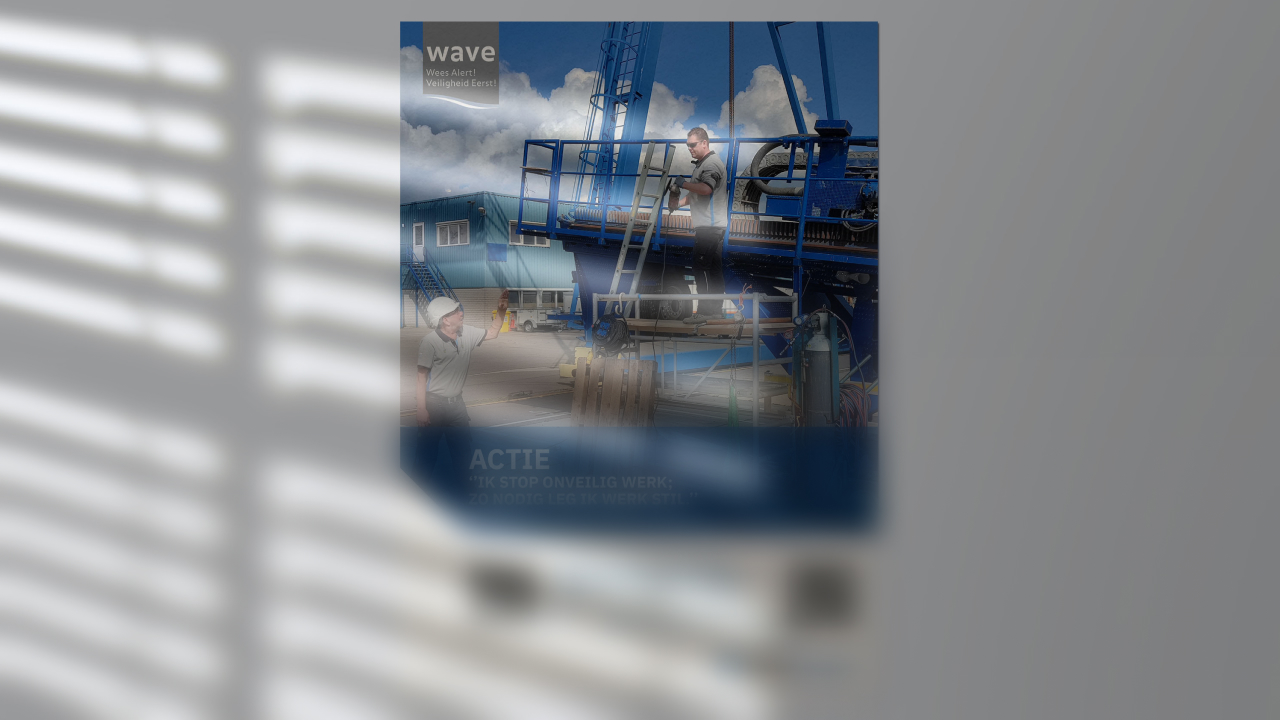 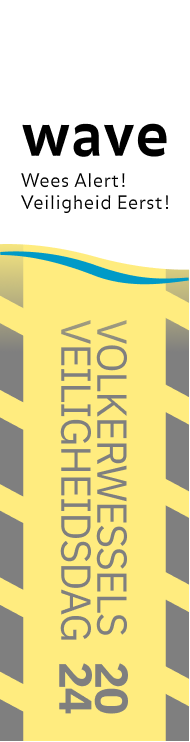 Ценността WAVE: Действия
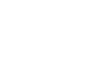 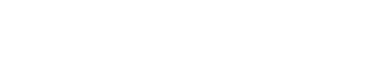 Get your 
bingo card ready!
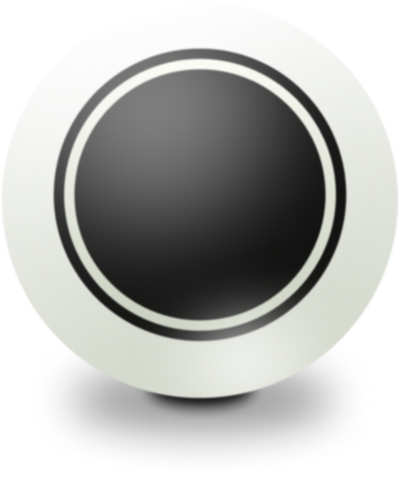 21
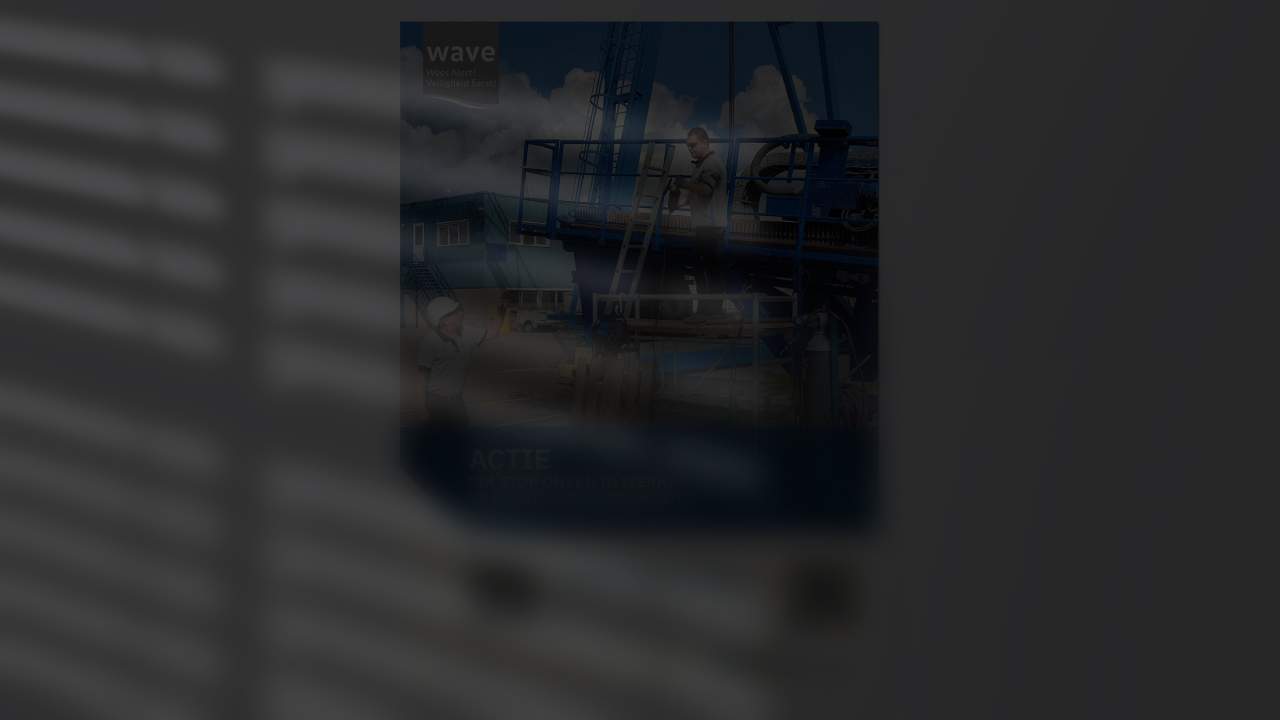 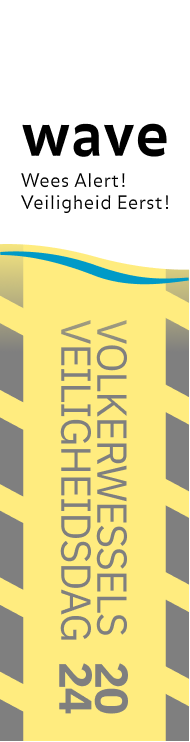 Ставали ли сте свидетели на ситуация (на работното място и/или в личния живот), за която след това да си помислите: „Трябваше да кажа нещо за това“?
Въпрос
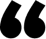 Ценността WAVE: Действия
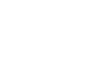 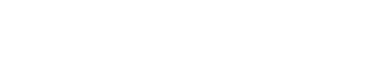 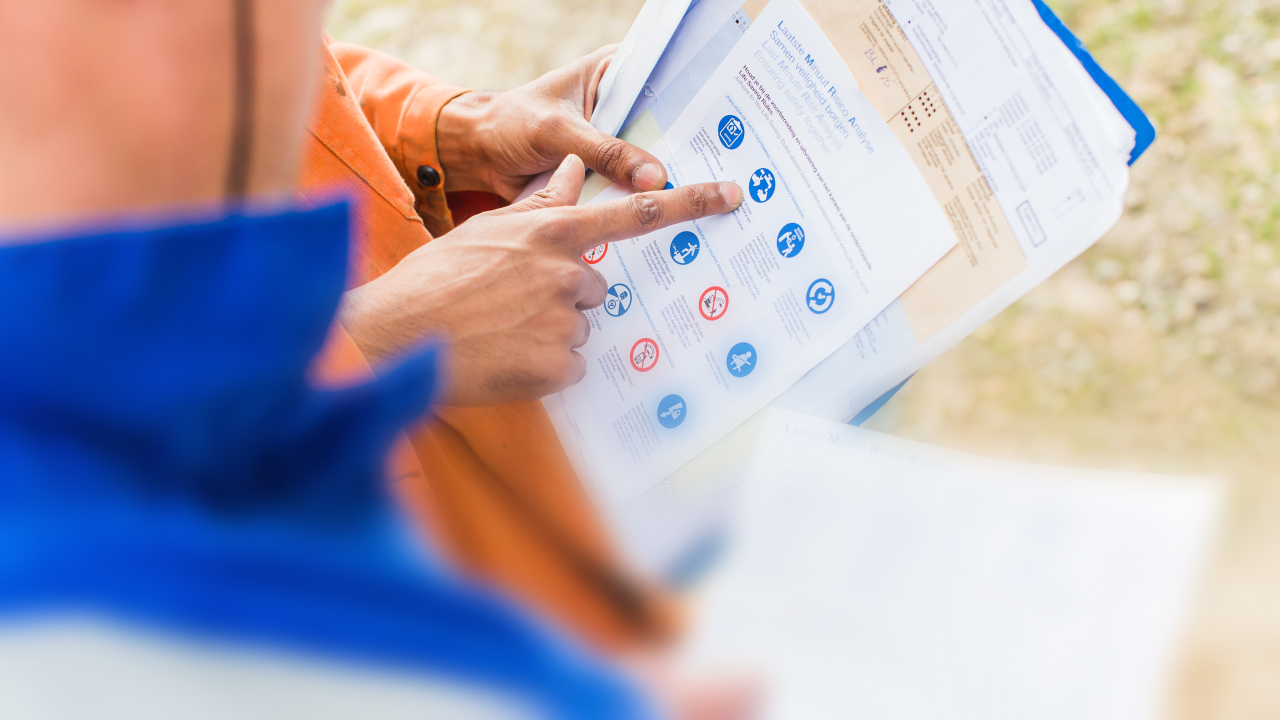 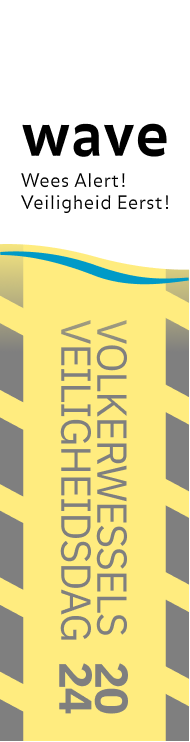 Ценността WAVE: Отговорност
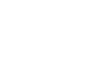 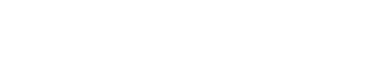 Get your 
bingo card ready!
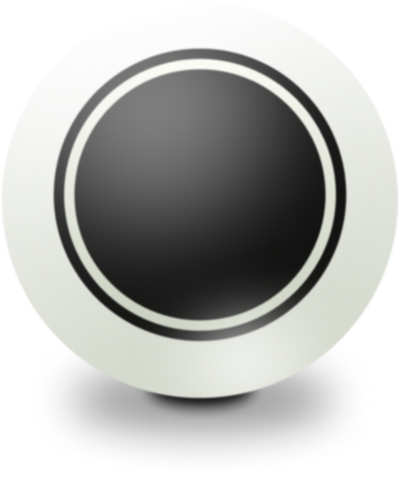 28
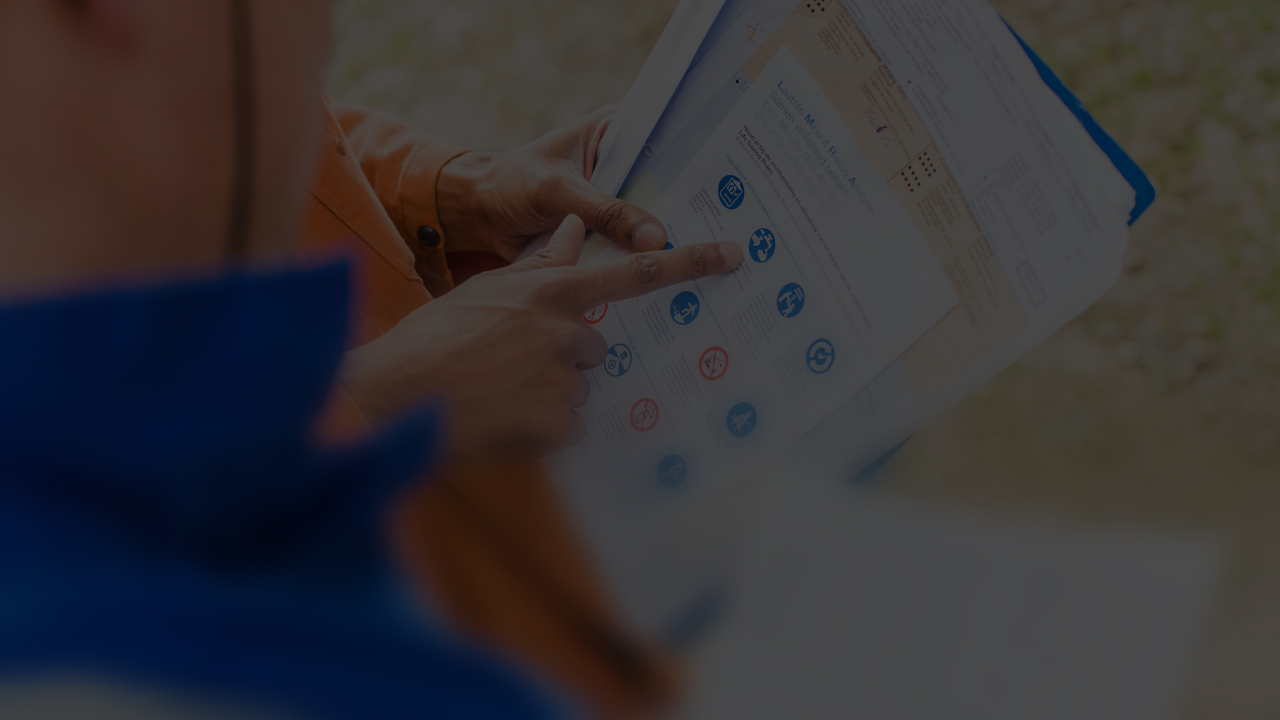 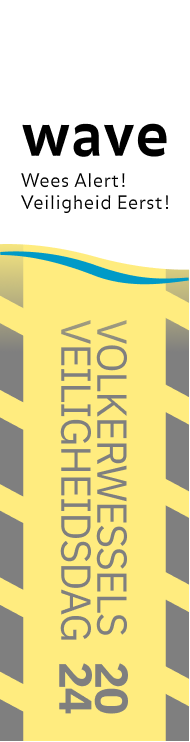 Краят на работния ден е и Вие сте разчистили и подредили всичко. Готови сте да се приберете у дома. На известно разстояние виждате багер, който заравя изкоп. Друг колега вече е започнал да премахва бариерата, което означава, че пешеходците могат да навлязат в кръга на завъртане на багера. 

Какво правите?
Дилема
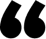 Ценността WAVE: Отговорност
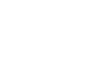 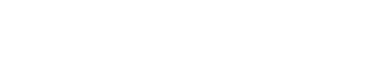 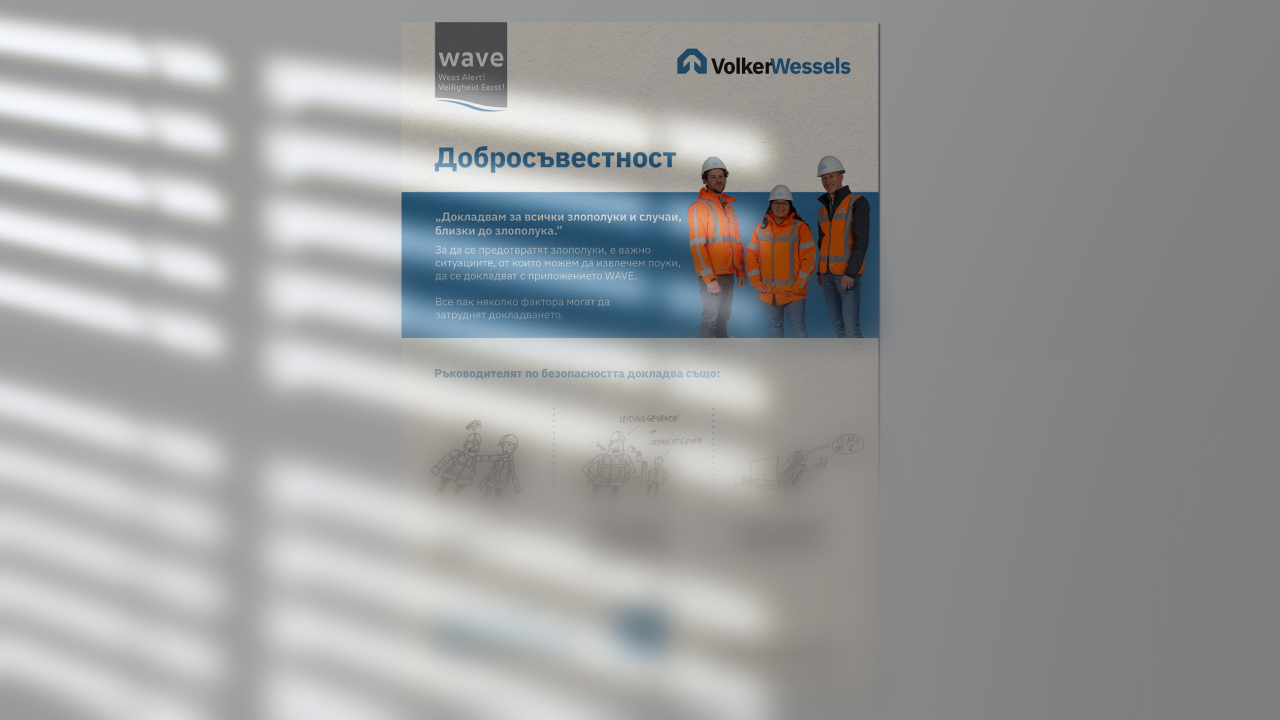 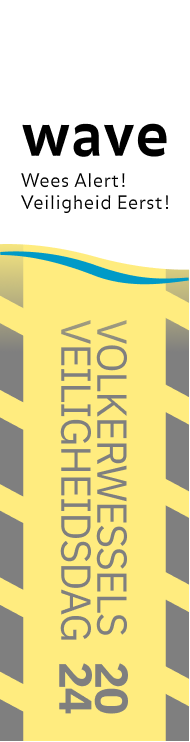 Ценността WAVE: Добросъвестност
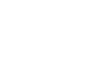 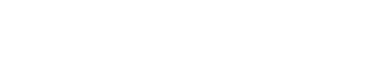 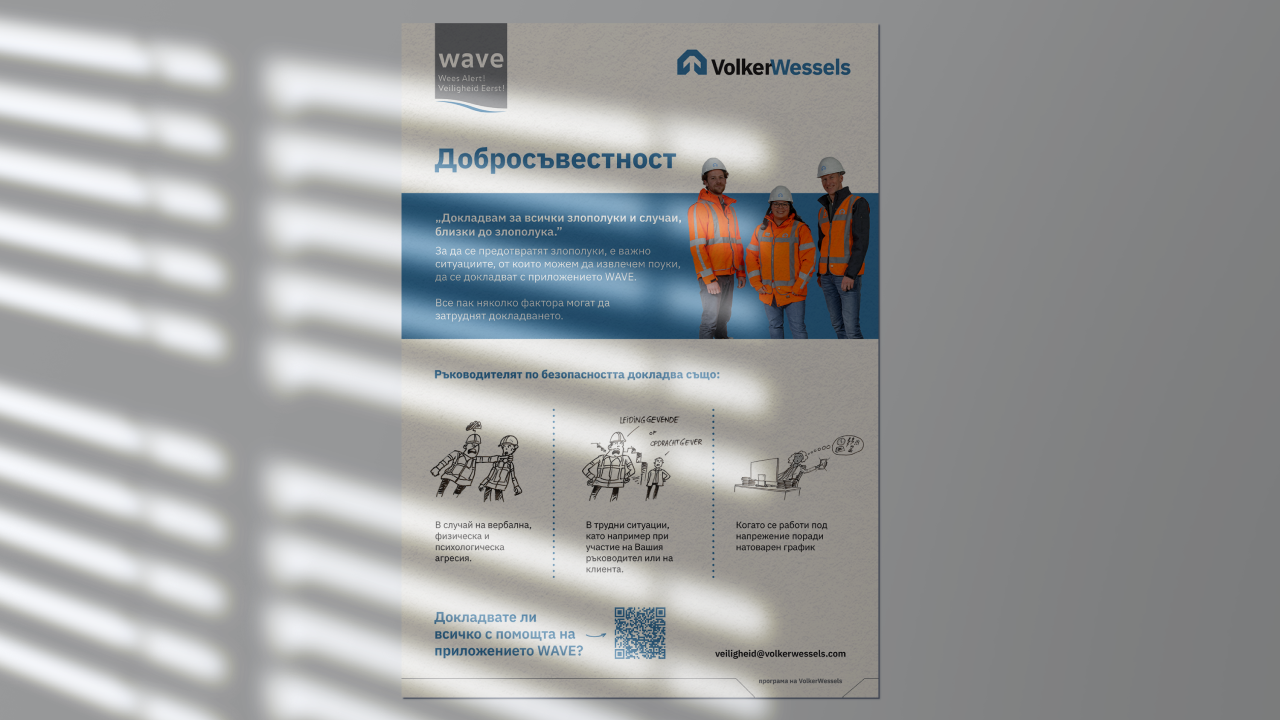 Get your 
bingo card ready!
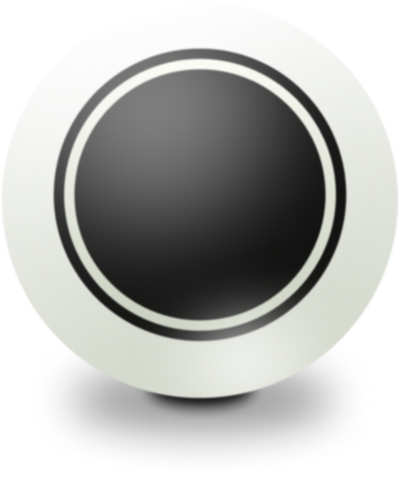 33
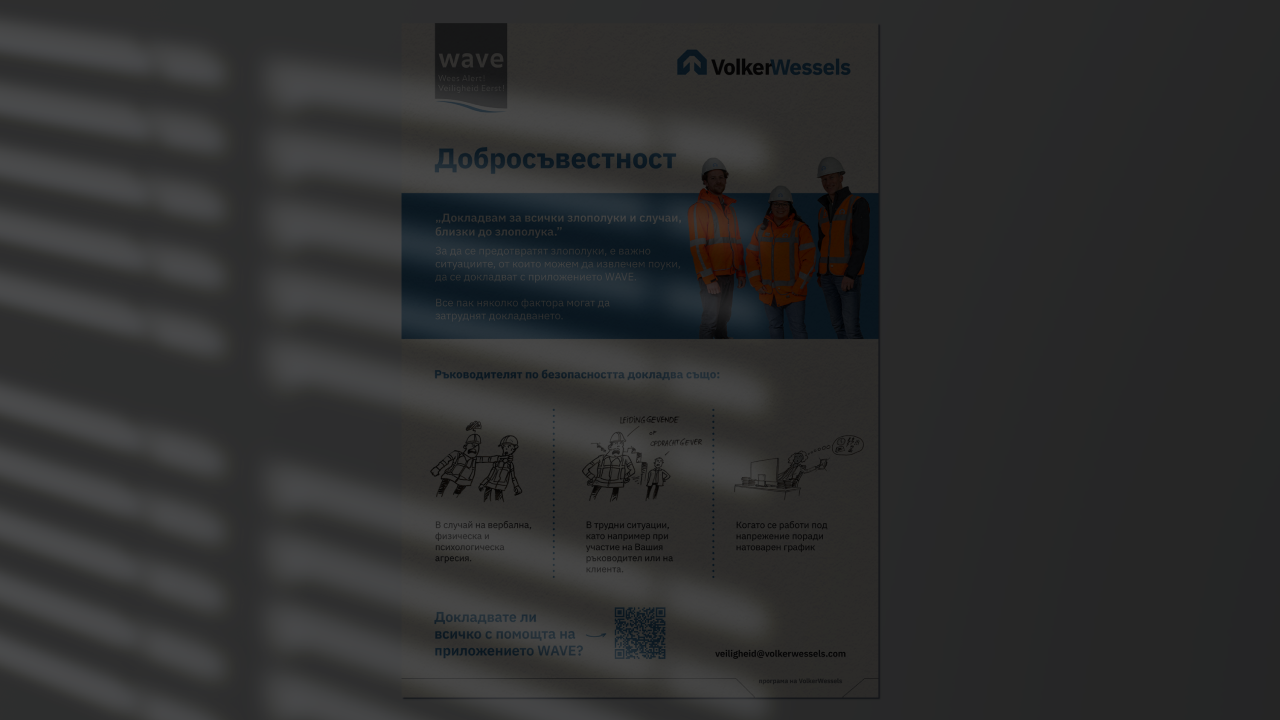 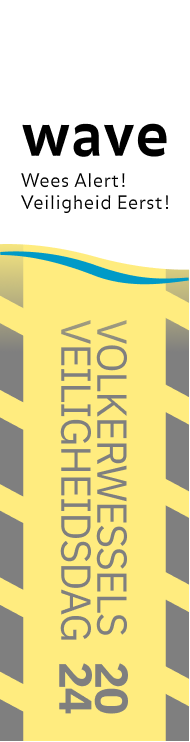 В какви ситуации бихте се замислили дали да съобщите за нещо чрез приложението WAVE, за да не би да навредите на себе си или на други? 

Моля, обяснете отговора си.
Дилема
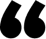 Ценността WAVE: Добросъвестност
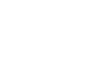 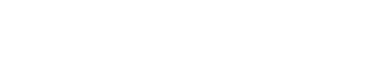 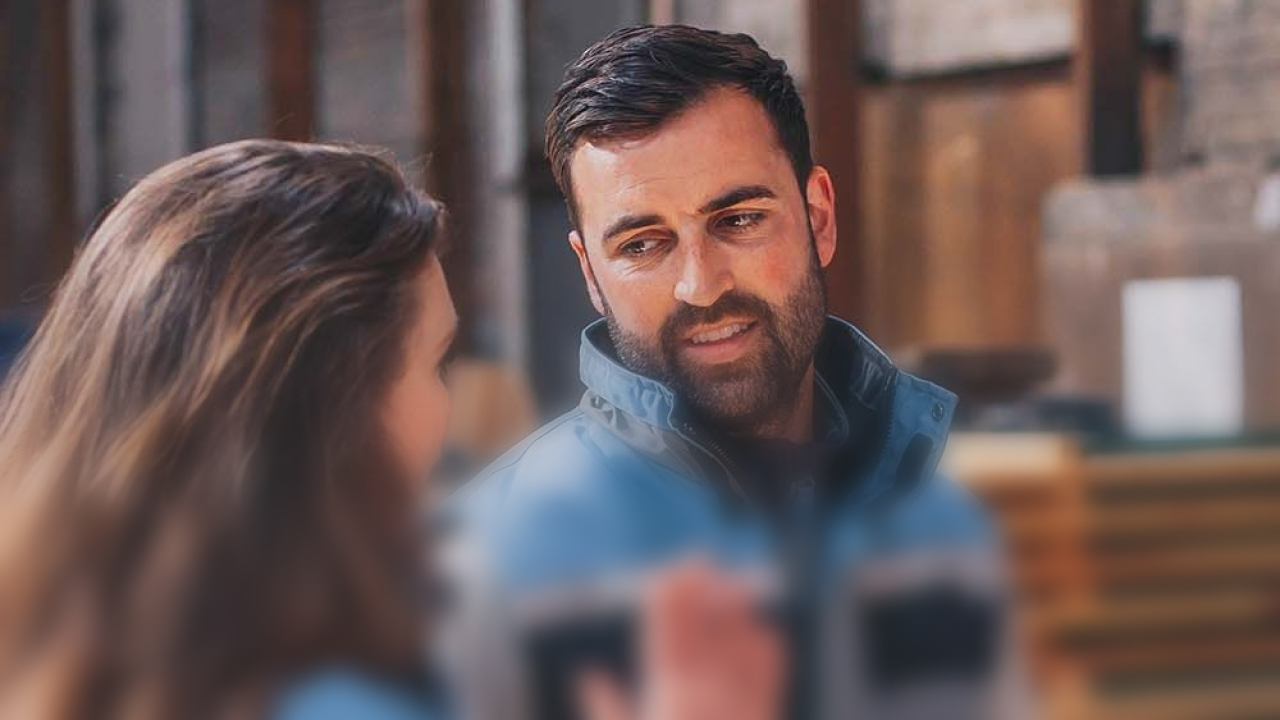 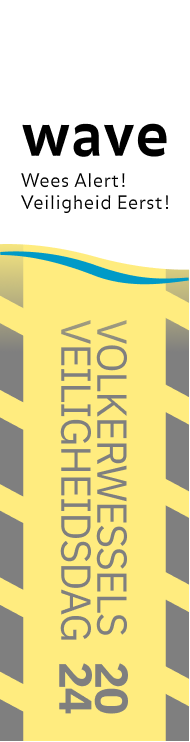 Ценността WAVE: Откритост
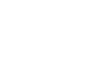 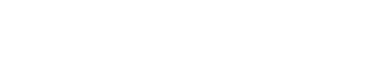 Get your 
bingo card ready!
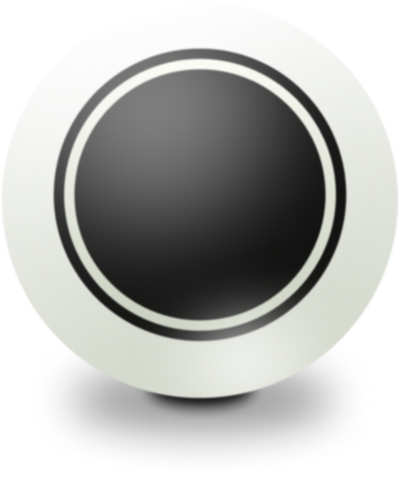 48
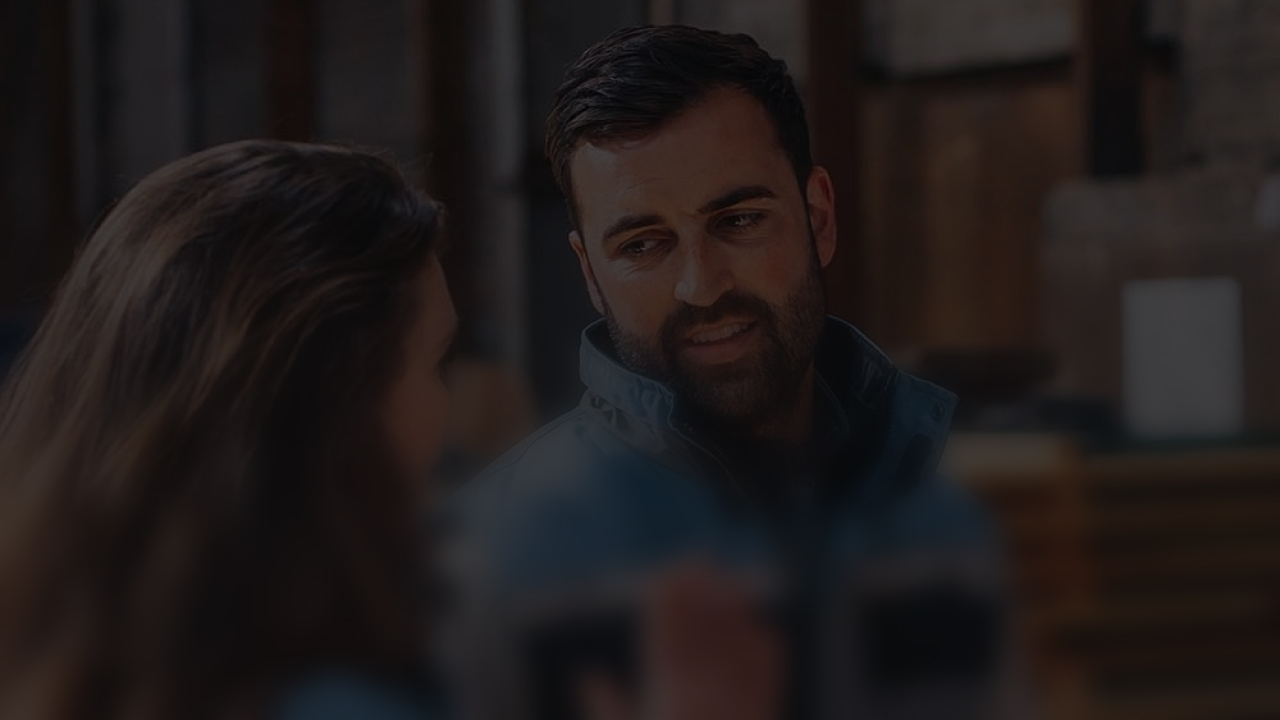 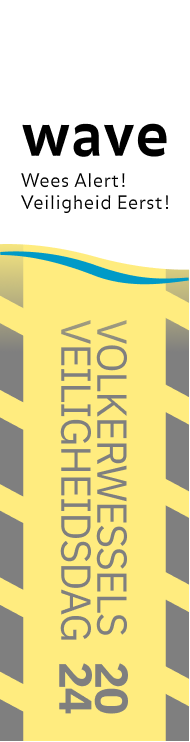 Има ли ситуации, в които не оспорвате поведението на колега?

Каква е причината за това?
Въпрос
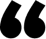 Ценността WAVE: Откритост
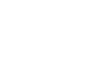 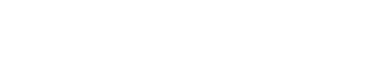 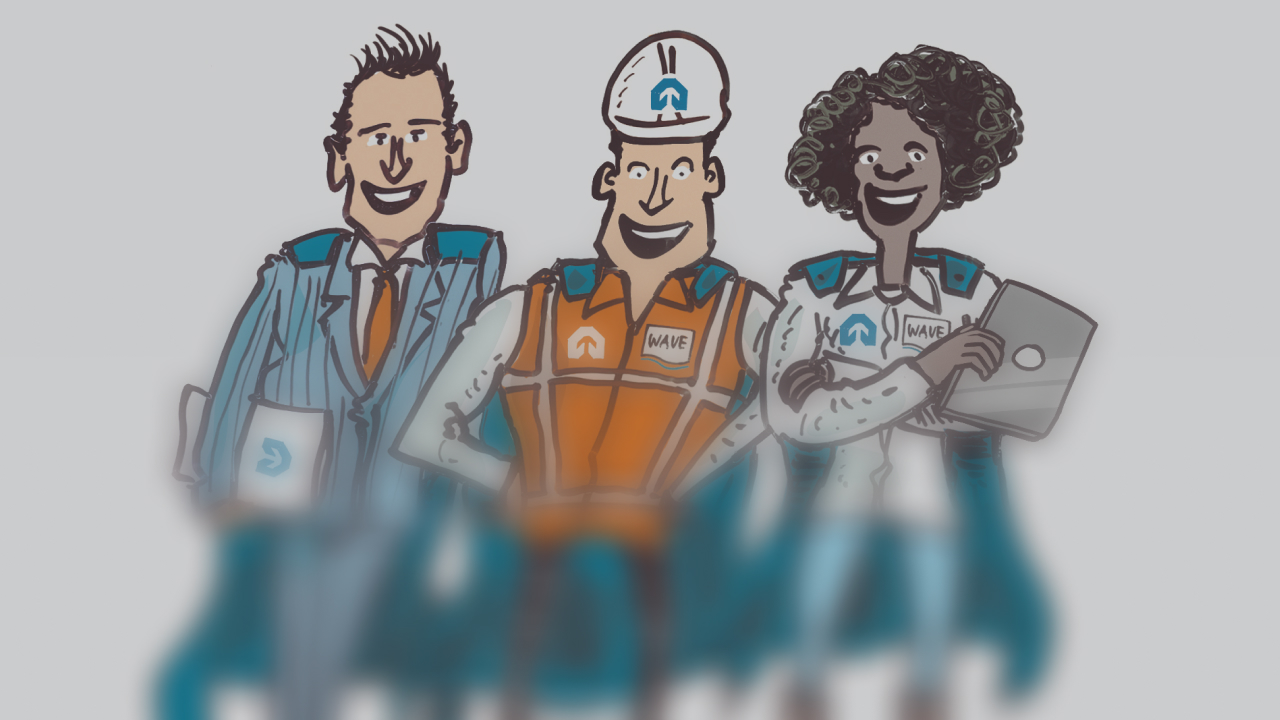 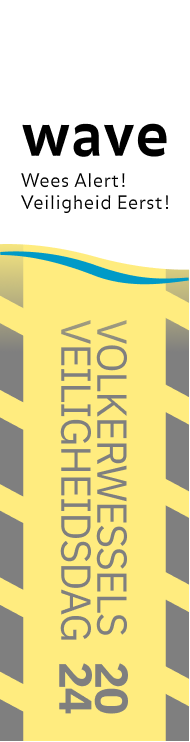 Колегата, който работи най-безопасно
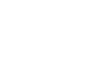 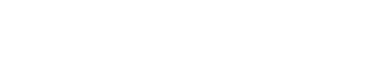 Get your 
bingo card ready!
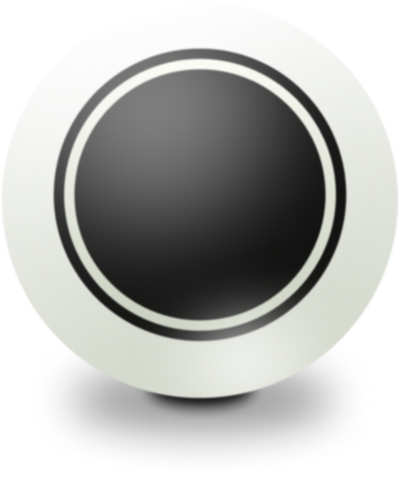 10
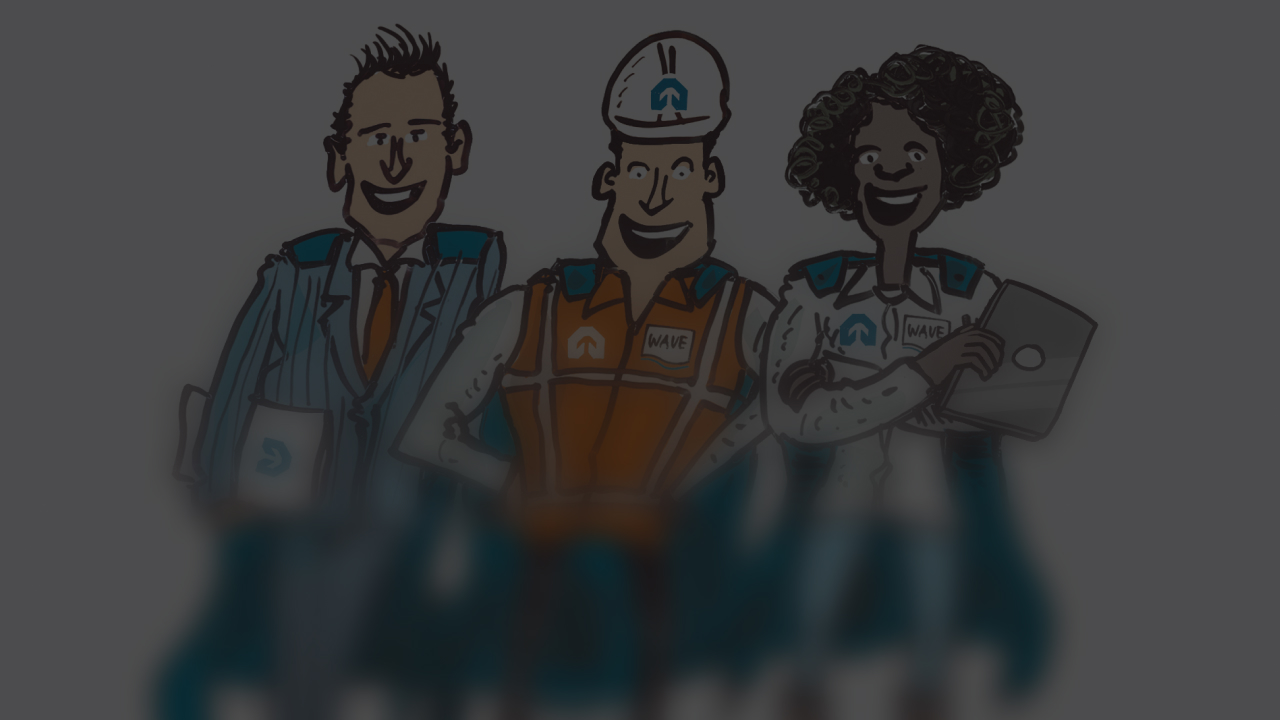 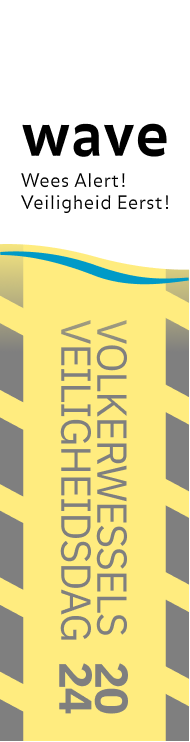 Кого номинирате за Отличието за безопасна работа? 

Моля, обяснете отговора си. 

Между другото: Вече давали ли сте на този колега Отличие в приложението WAVE?
Въпрос
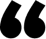 Колегата, който работи най-безопасно
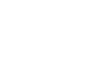 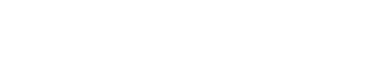 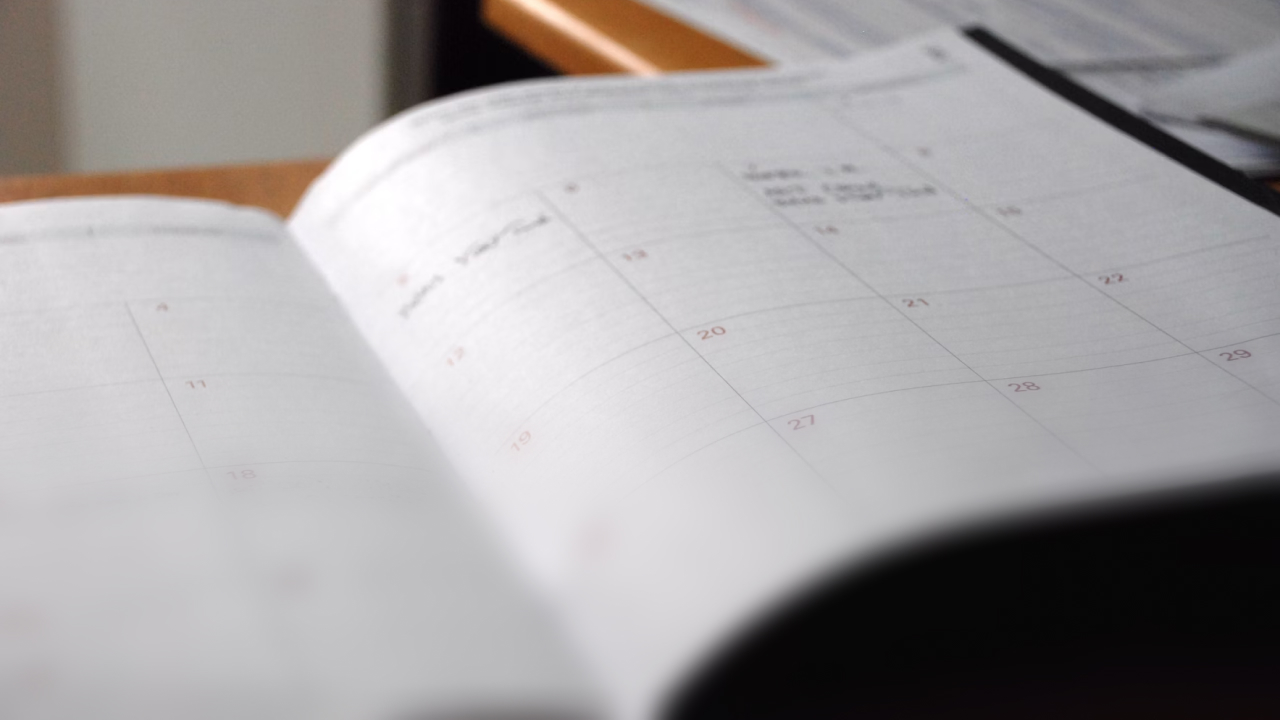 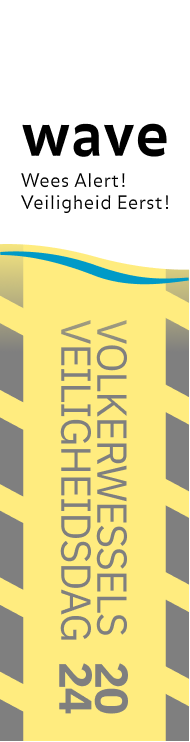 Надценявате способностите си?!
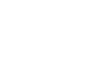 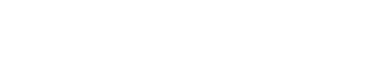 Get your 
bingo card ready!
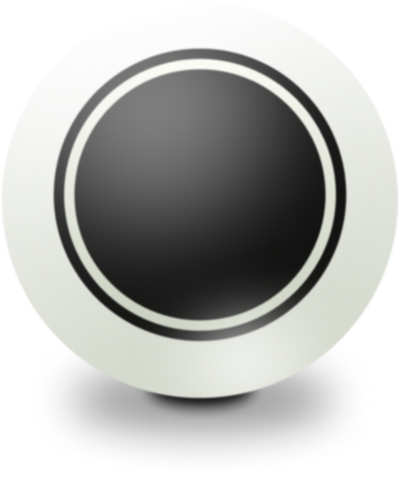 56
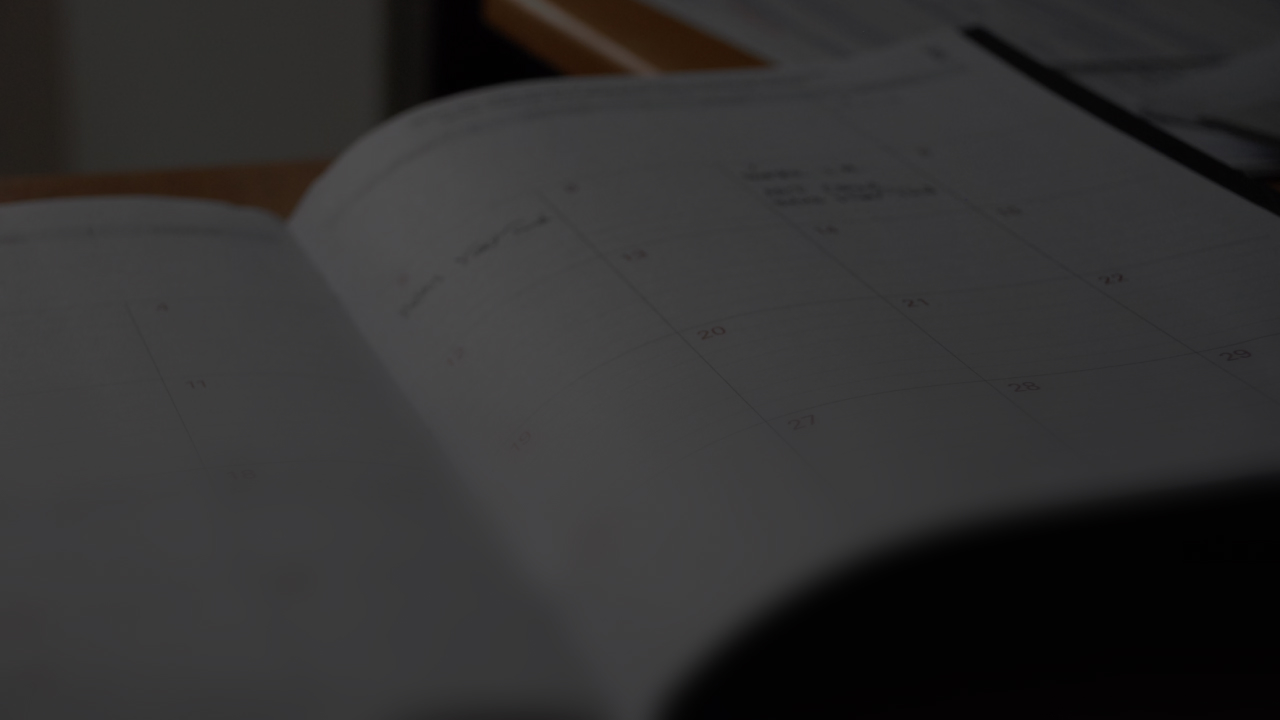 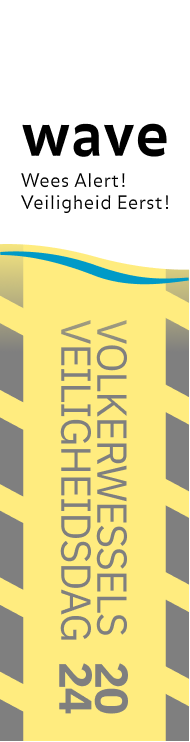 Надценяването се проявява най-често при планирането. Съгласни ли сте или не? Какъв риск крие това? 

Случвало ли се е да надценявате способностите си?
Дилема
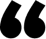 Надценявате способностите си?!
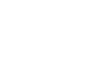 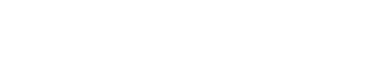 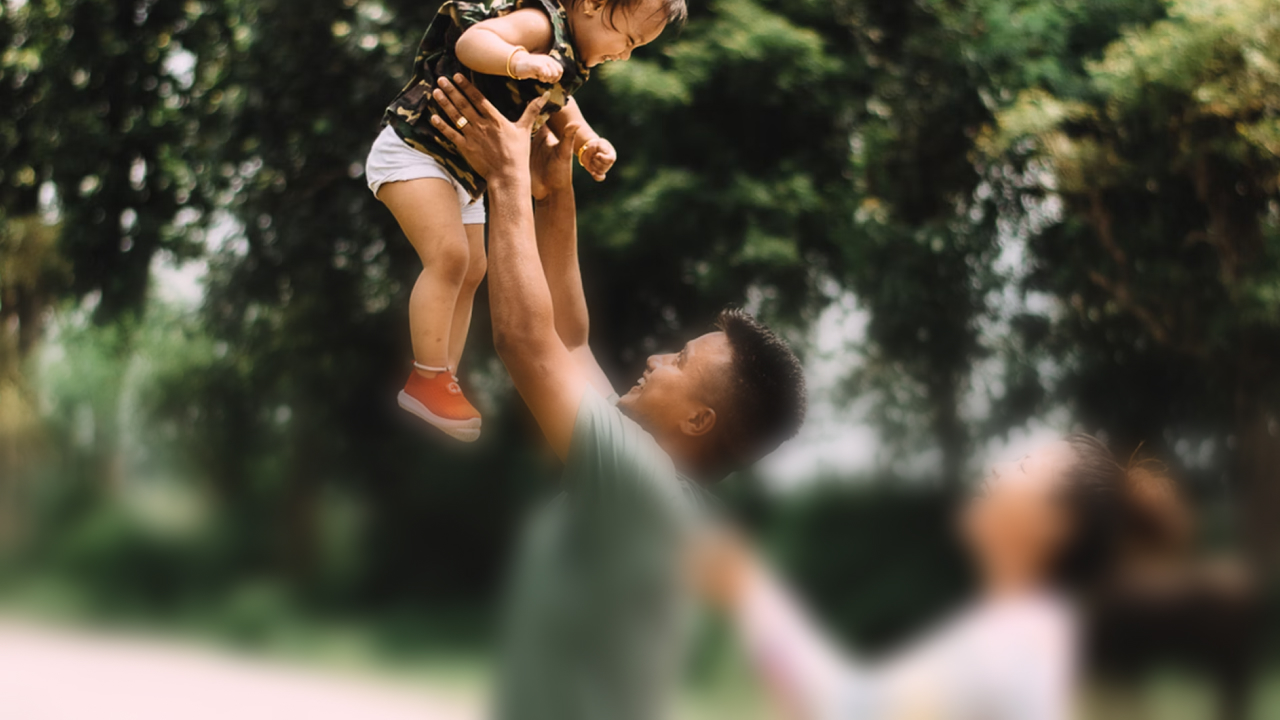 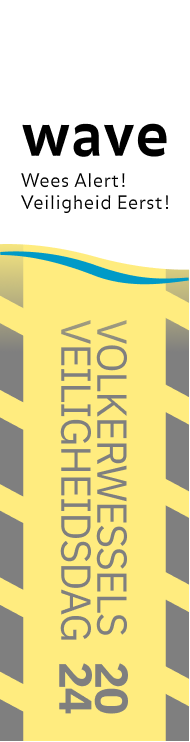 Каква е Вашата мотивация?
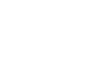 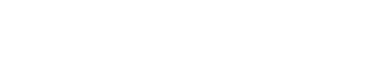 Get your 
bingo card ready!
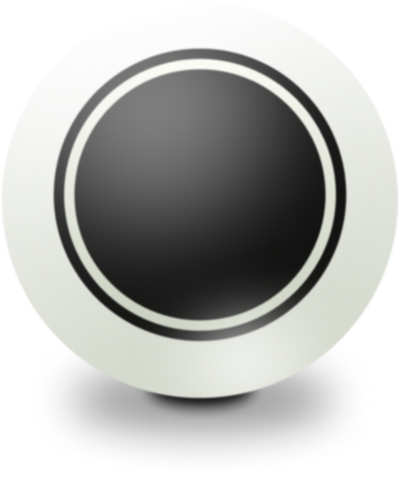 3
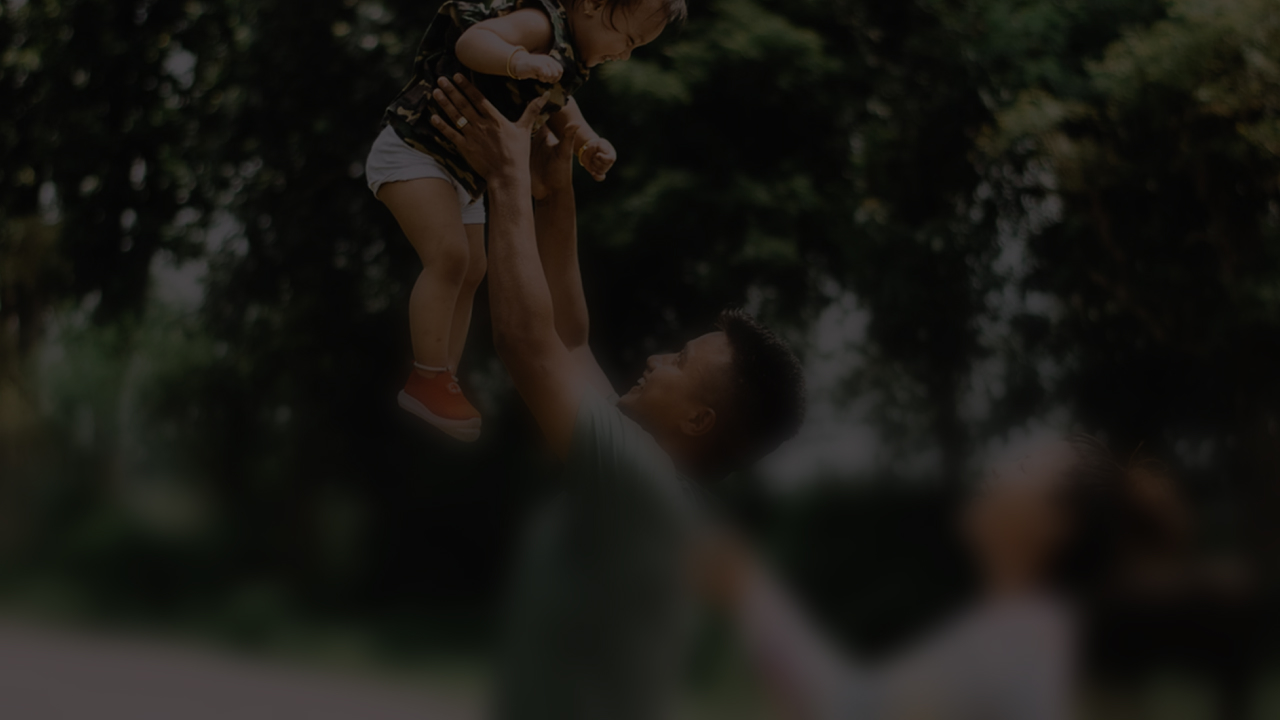 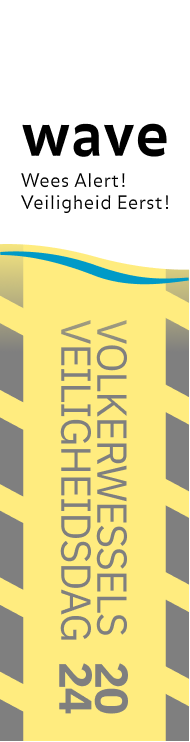 Кой или какво е Вашата лична мотивация да работите безопасно и да давате възможност на другите да работят безопасно?
Дилема
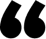 Каква е Вашата мотивация?
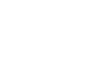 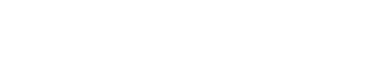 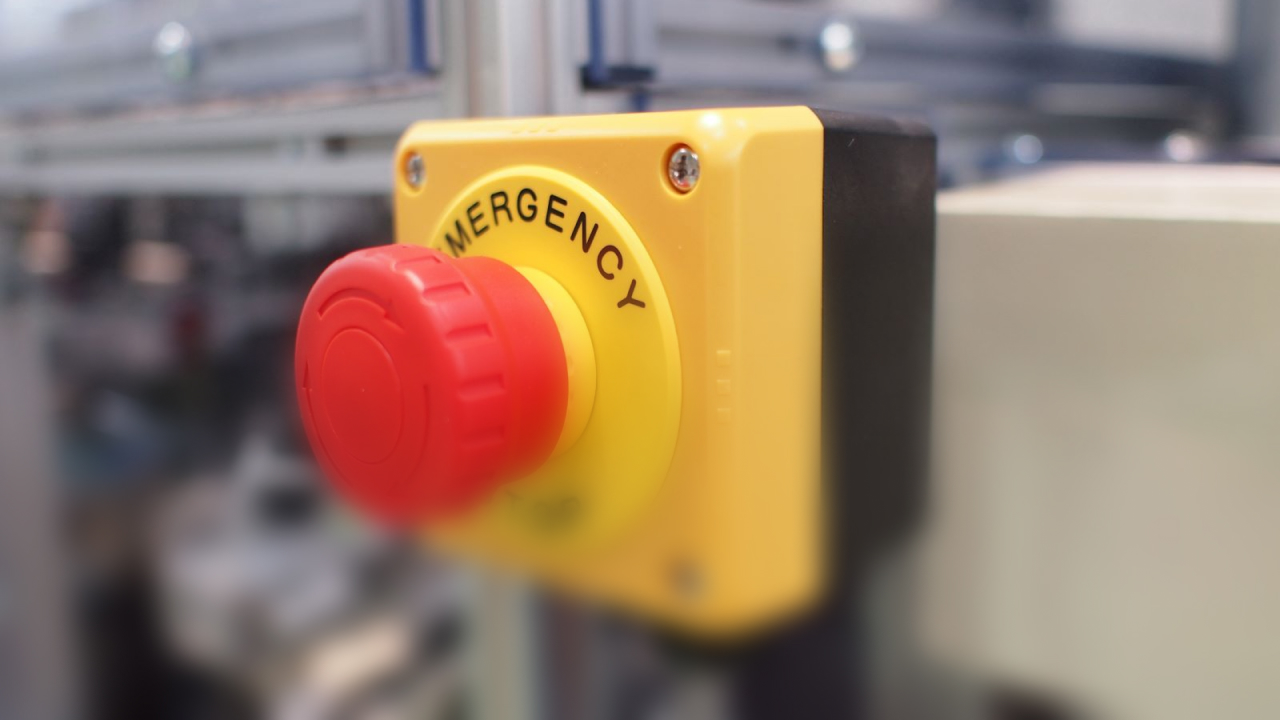 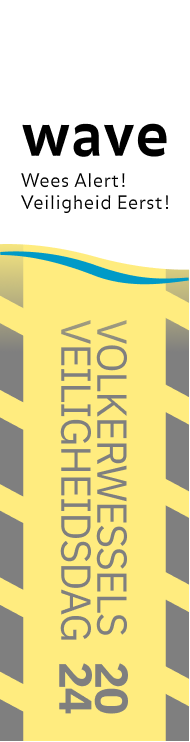 Предупредителен знак
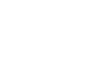 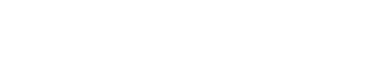 Get your 
bingo card ready!
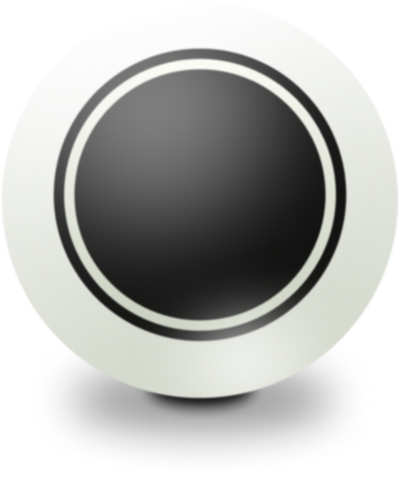 11
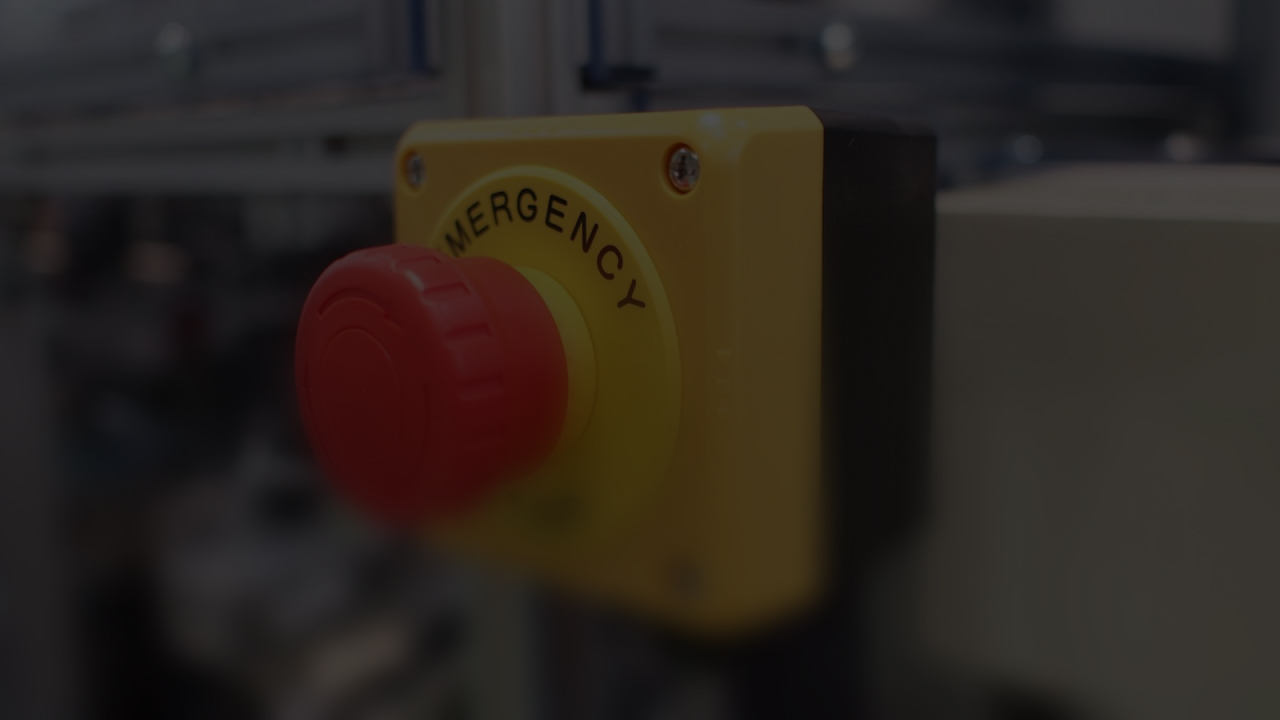 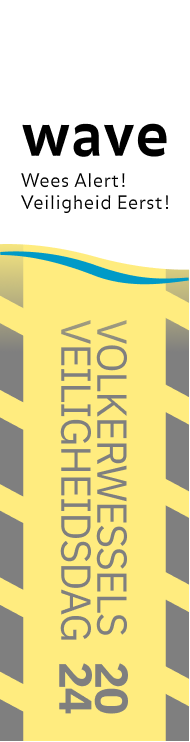 Кога за последен път имахте съмнения дали работата може да бъде извършена безопасно? 

Защо? И какво направихте?
Дилема
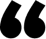 Предупредителен знак
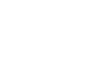 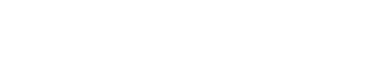 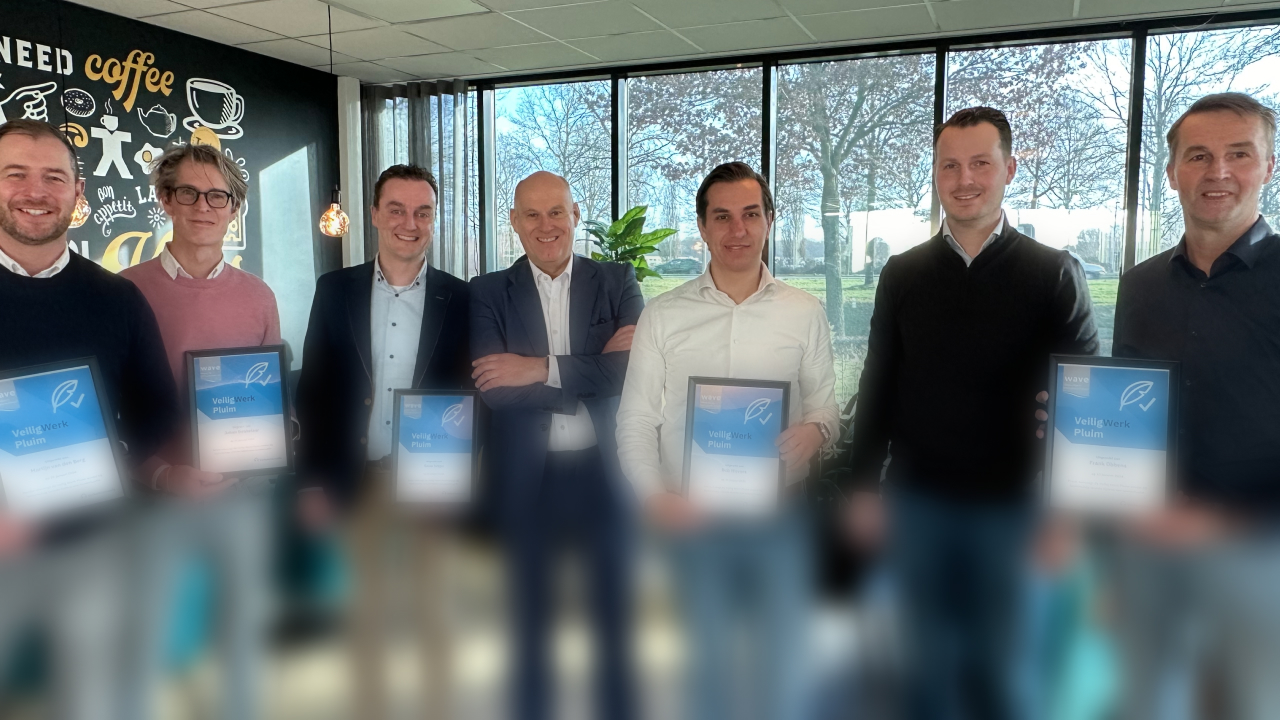 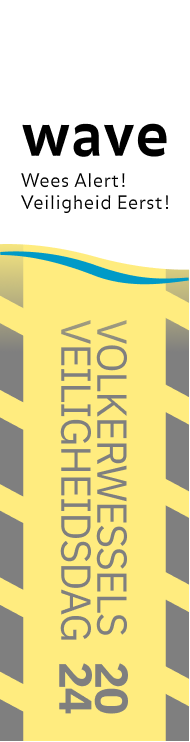 Промяната
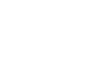 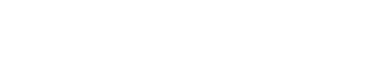 Get your 
bingo card ready!
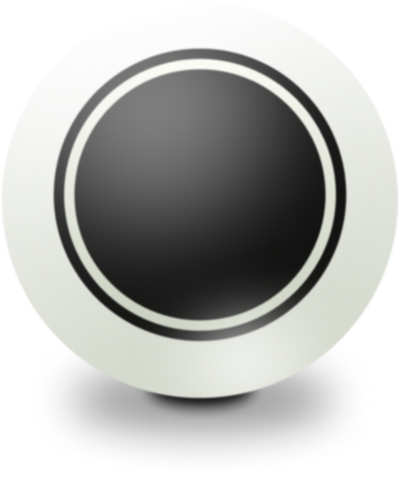 20
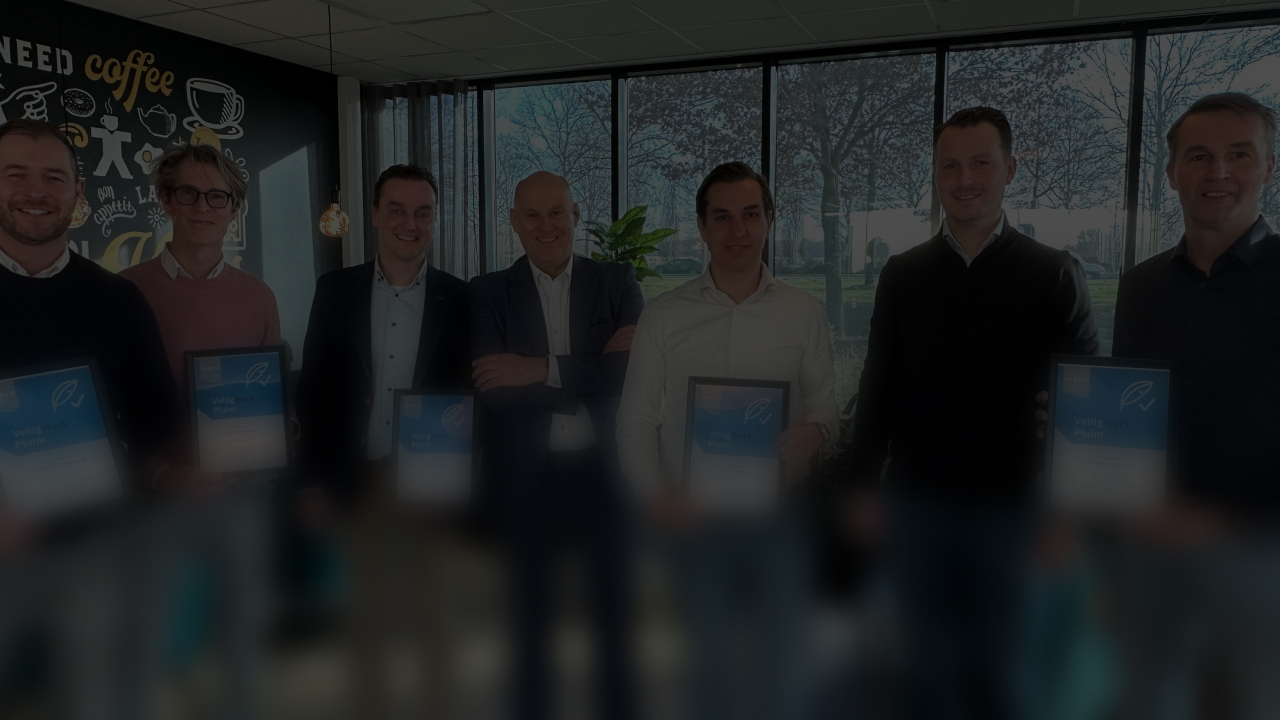 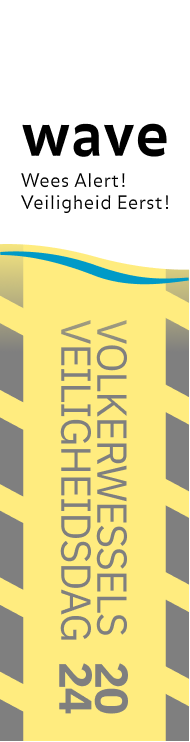 Имате ли усещането, че можете да промените нещо по отношение на безопасността в тази организация? Моля, обяснете отговора си. 

Ако не, какво според Вас трябва да се промени?
Въпрос
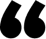 Промяната
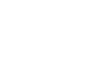 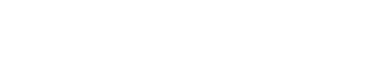 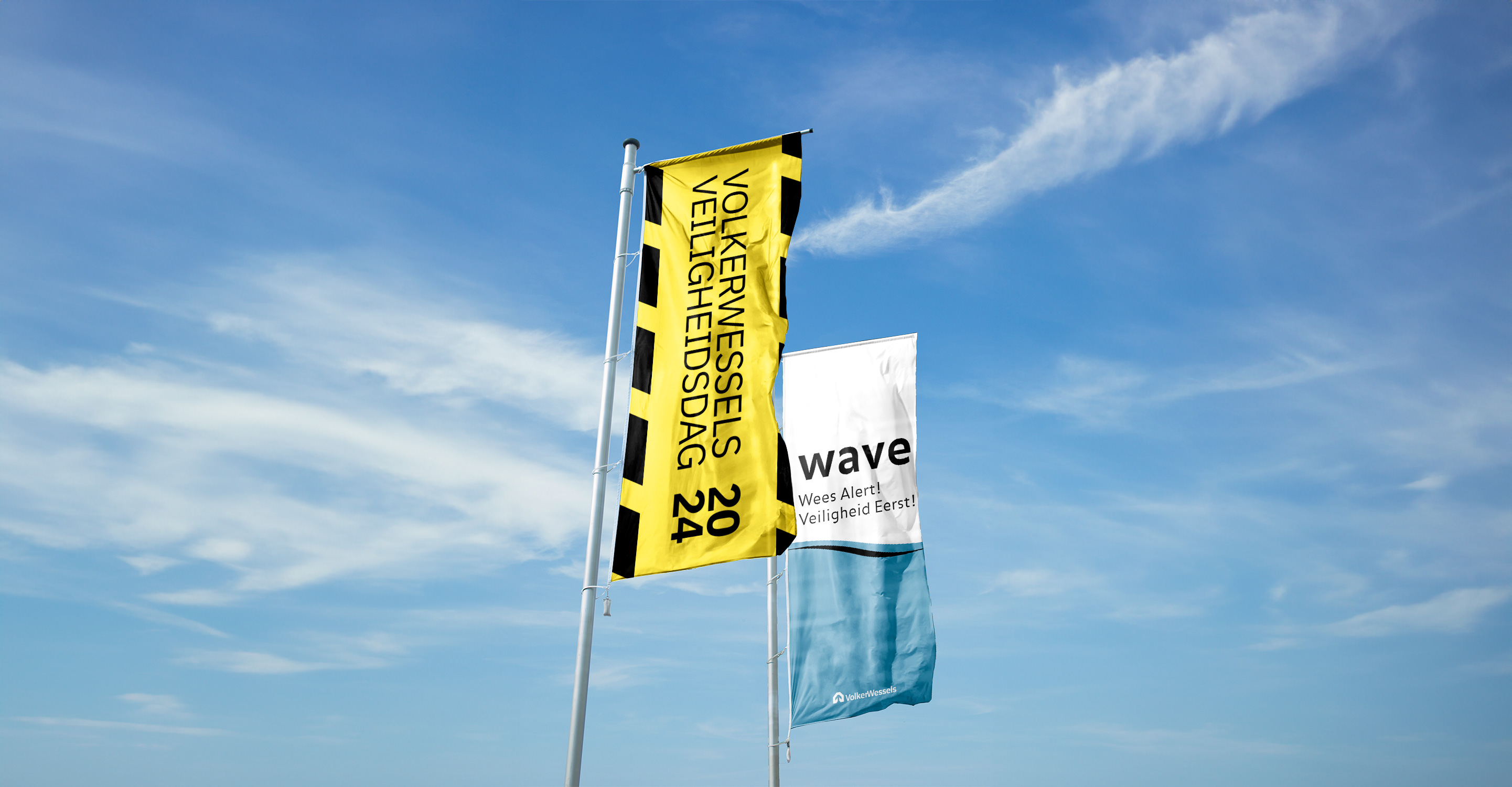 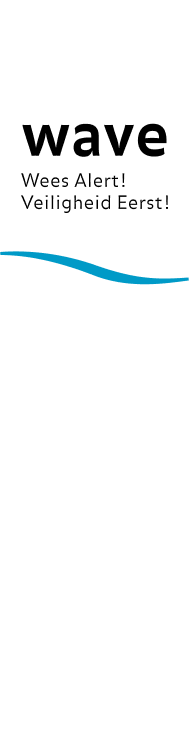 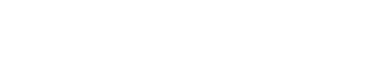